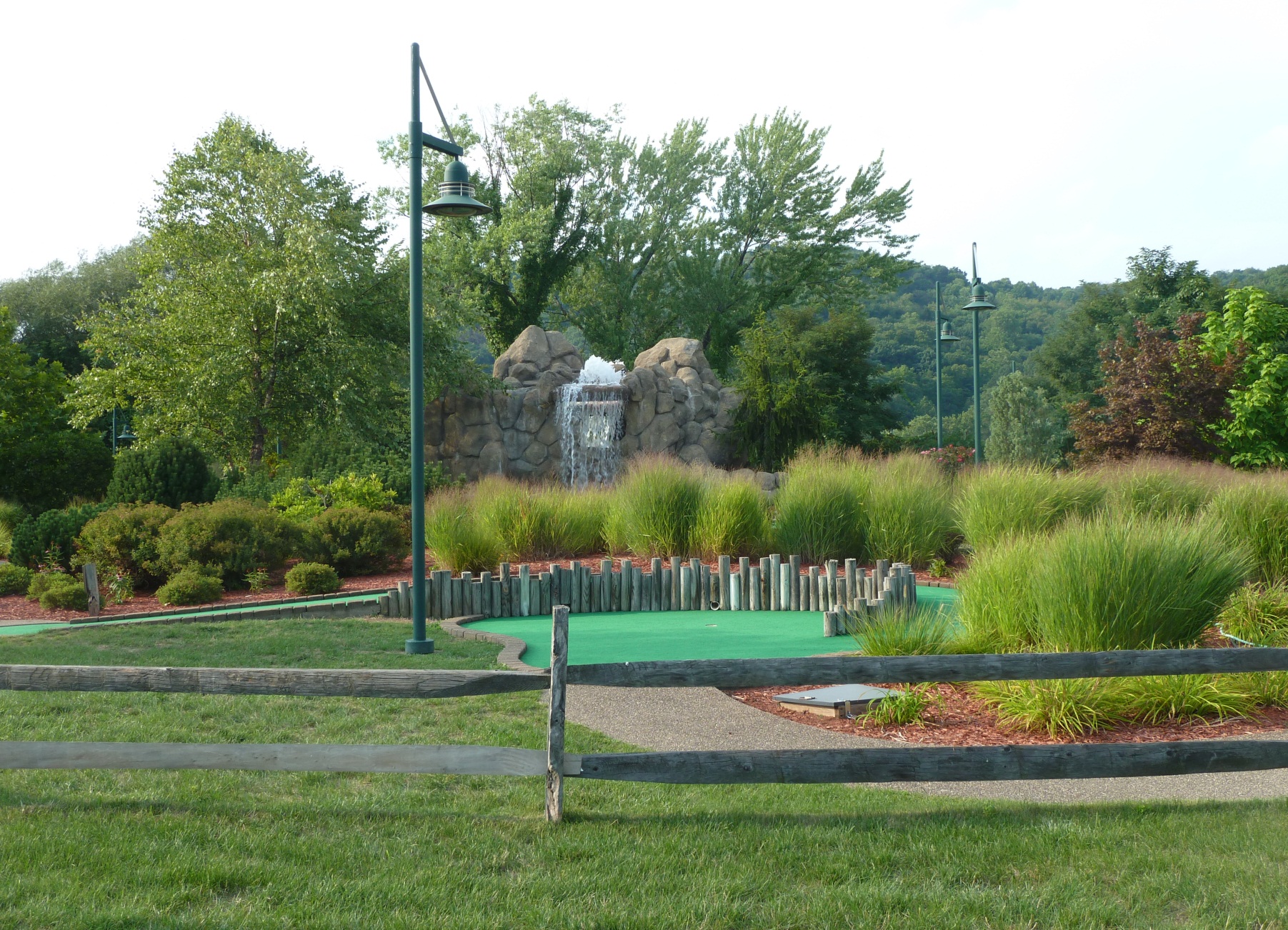 Reuse at the Ohio River Park Site
Chris Thomas, Region 3 Superfund Redevelopment Coordinator
Site Location and History
Ohio River Park Superfund Site
 
Neville Island, Pennsylvania

NPL: August 30, 1990
2
Early Days at the Site
Coraopolis Bridge
Olympic size indoor ice skating rink
Golf training facilities
Sports fields
Fitness center and restaurant
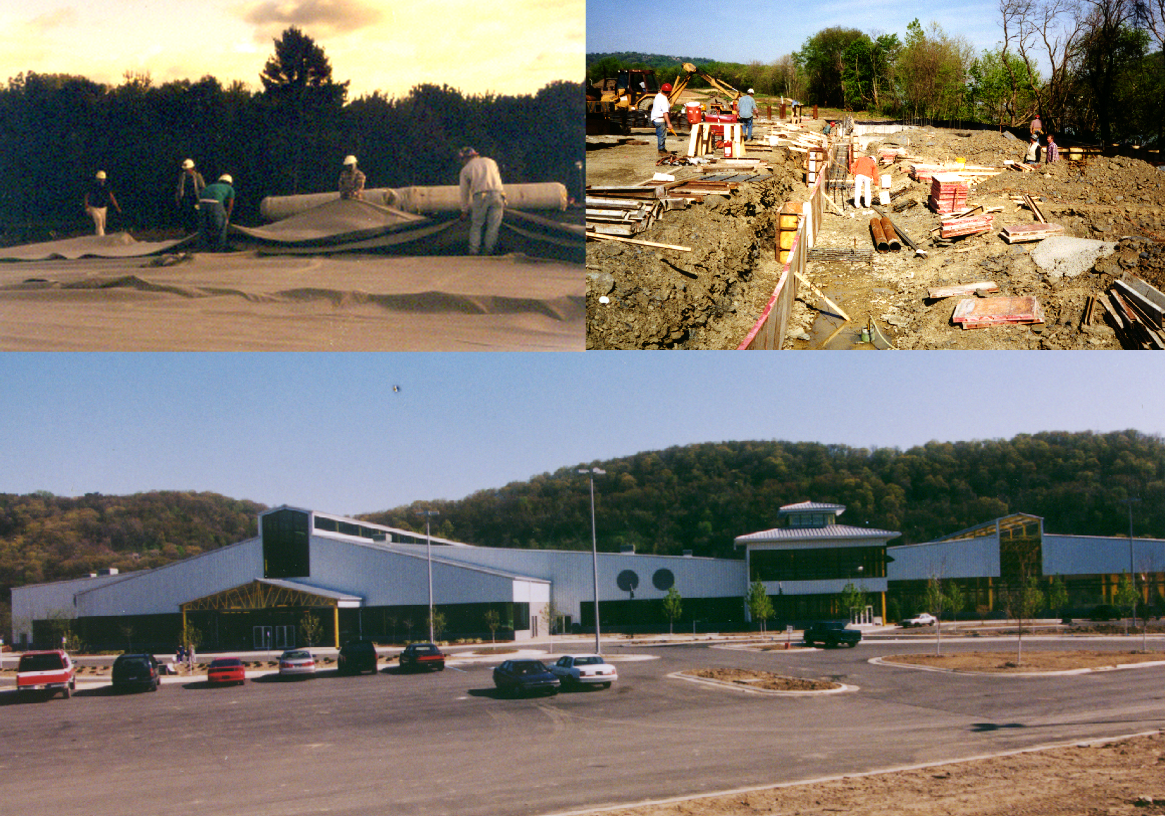 3
Remediation and Reuse
Separate Operable Unit 
Expedited Baseline Risk Assessment
No-Action ROD
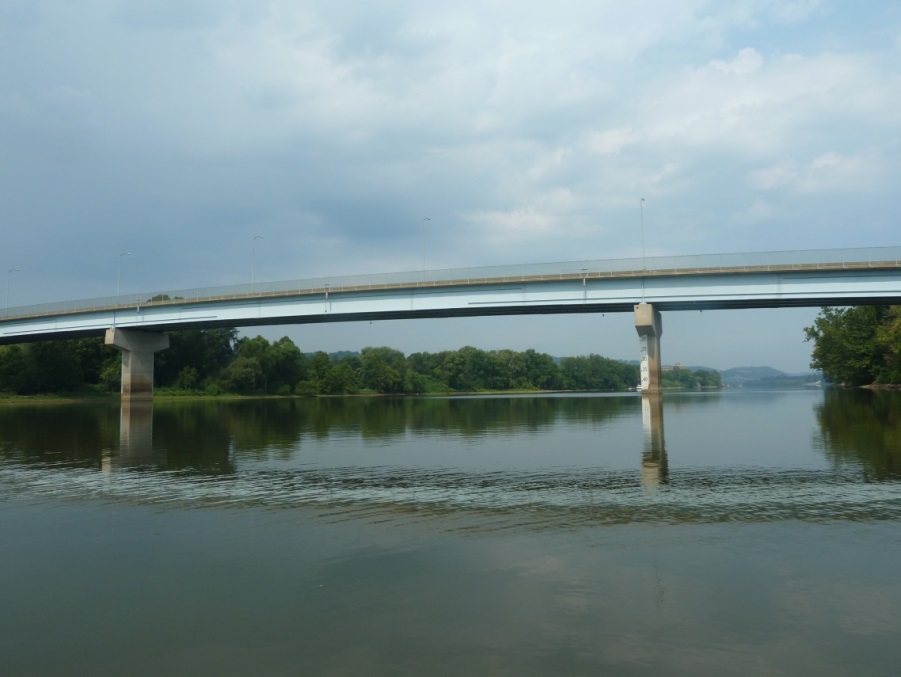 4
Neville Island Welcome Sign, 2013
The Coraopolis Bridge, 2013
Remedial Design cont.
Cement slurry wall barrier
Multi-layer cap
Vegetated soil cover
Drainage layers
Construction of the slurry wall
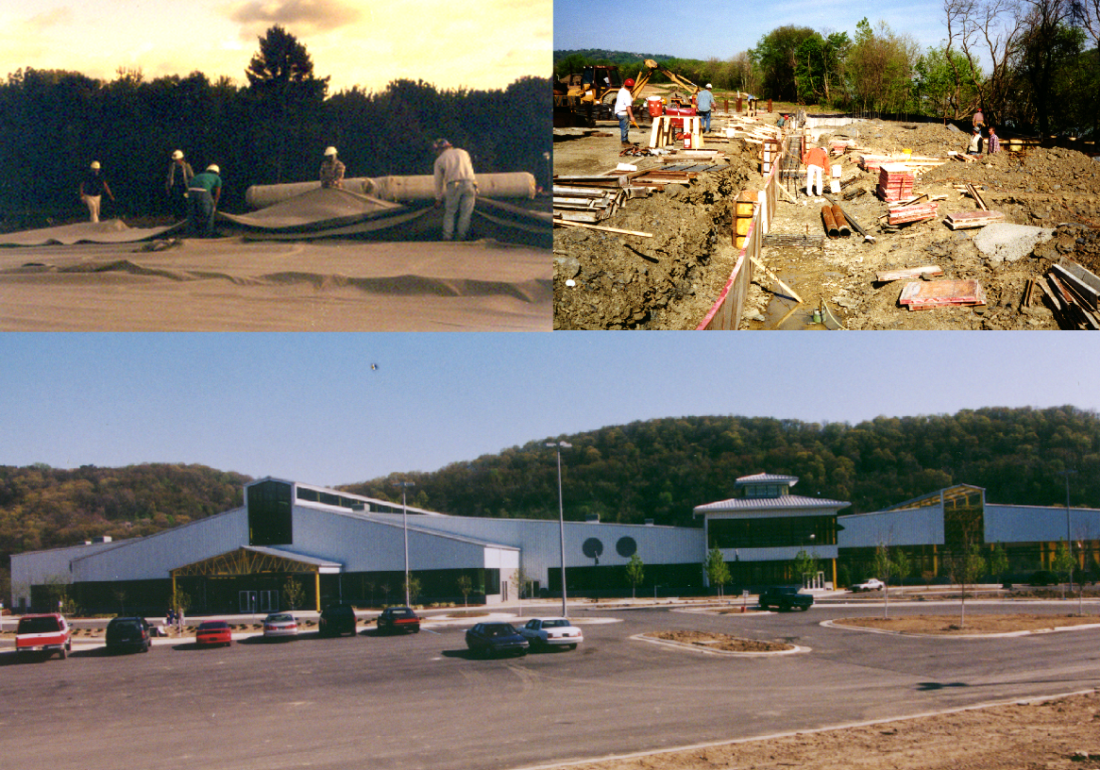 Crews installing a protective cover
5
Remediation and Reuse
The Golf Dome at the Neville Island Sports Center, 2013
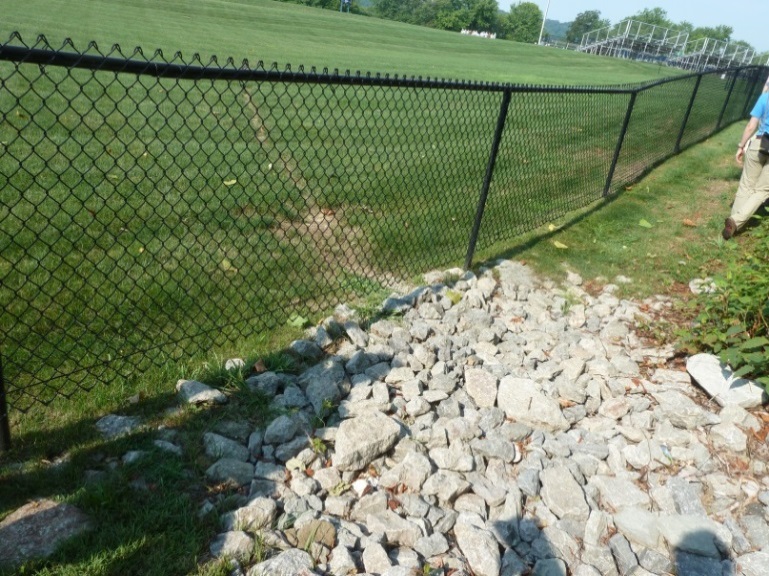 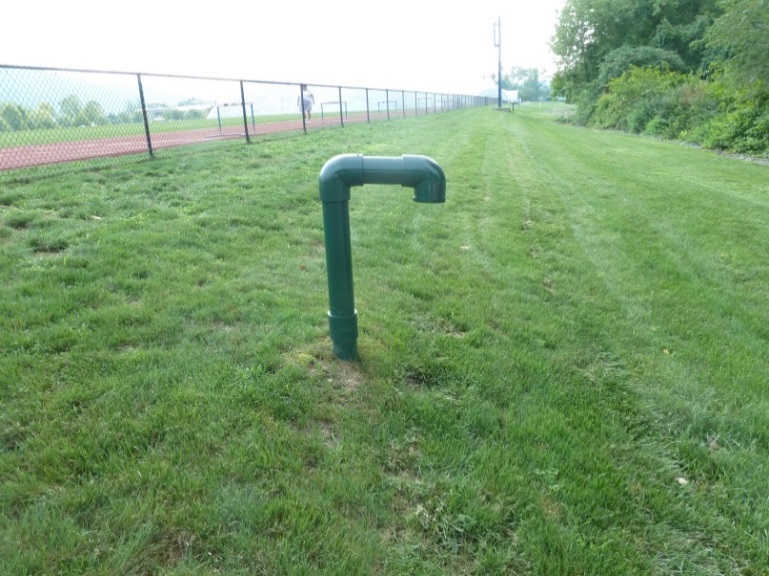 Gas vent and vegetated cap, 2013
Erosion control channels, 2013
6
Key Lessons
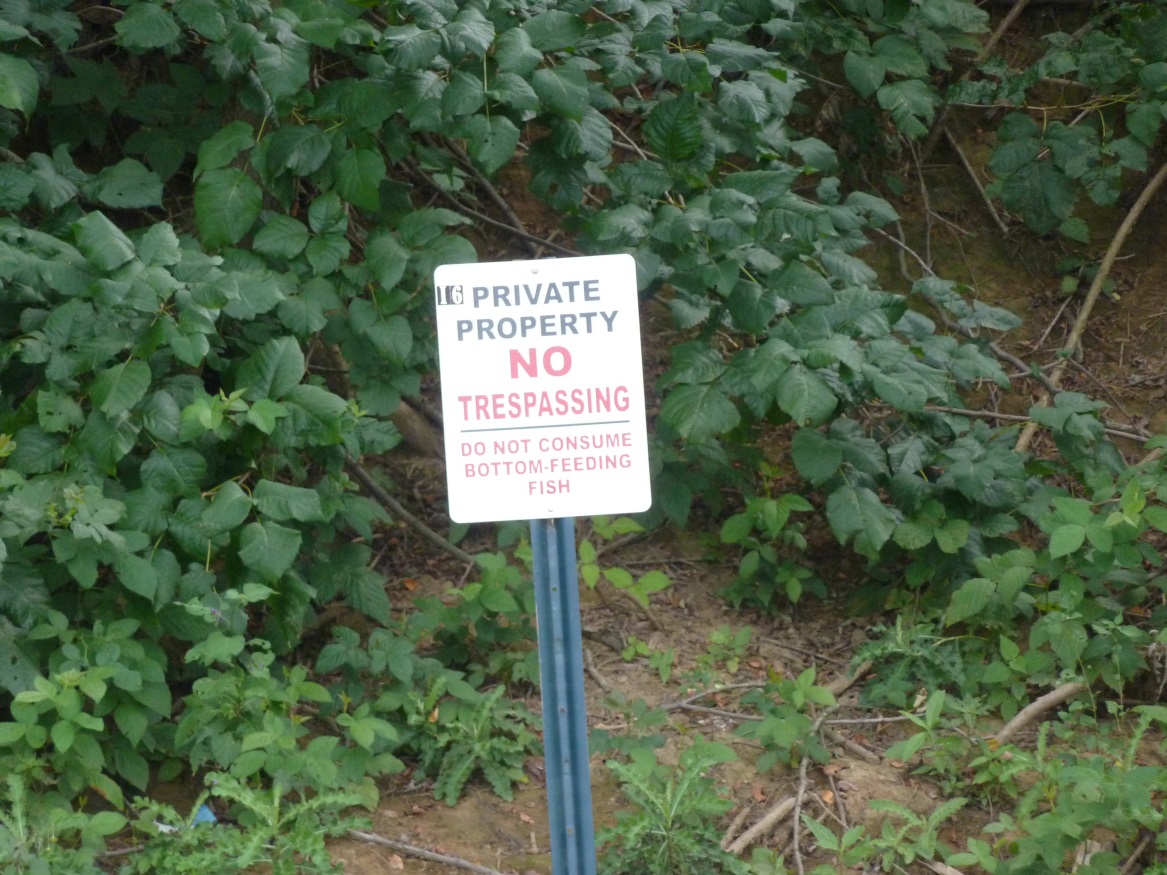 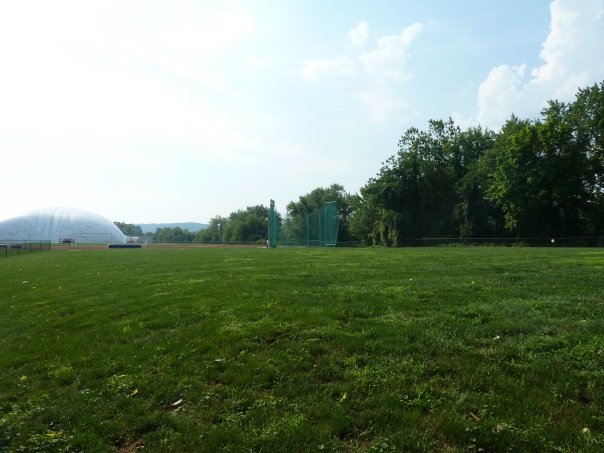 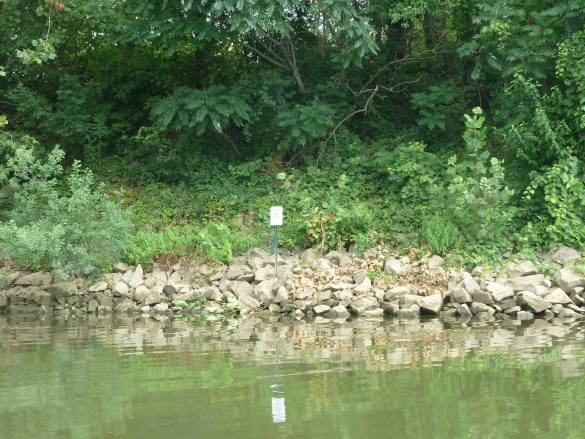 Consider alternatives, such as phased cleanups, partial deletions or No-Action RODs, for portions of sites that meet human health and environmental risk baselines
Consider a combination of remediation techniques (multi-layer cap)
Structures that are part of the remedial design can be integrated into the landscape 
Long-term protectiveness can be achieved through institutional controls, when appropriate
7
Site Today
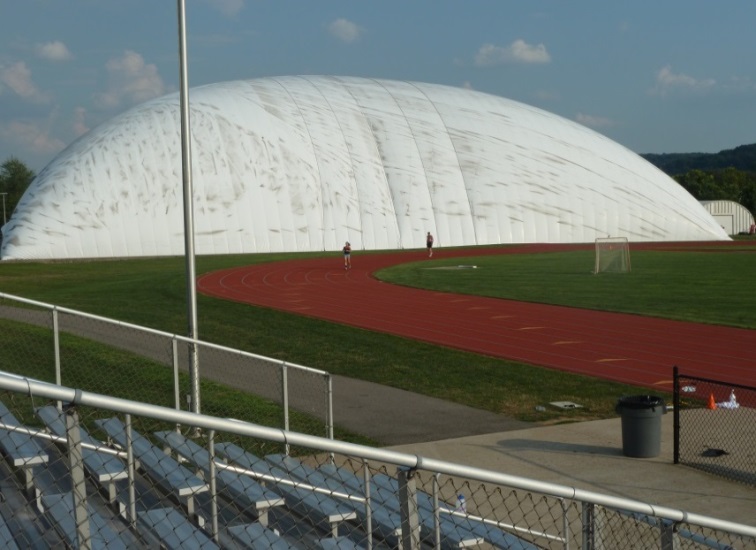 Golf dome and outdoor track, 2013
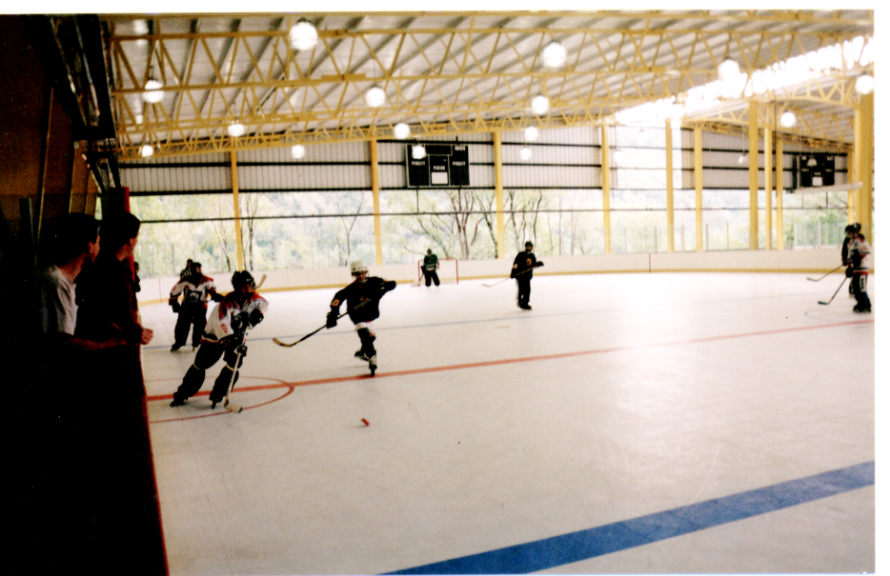 Robert Morris University Island Sports Center, 2013
8
Indoor ice hockey rink
Contact Information
Chris Thomas
EPA Region 3
thomas.christopher@epa.gov
(215) 814-5555
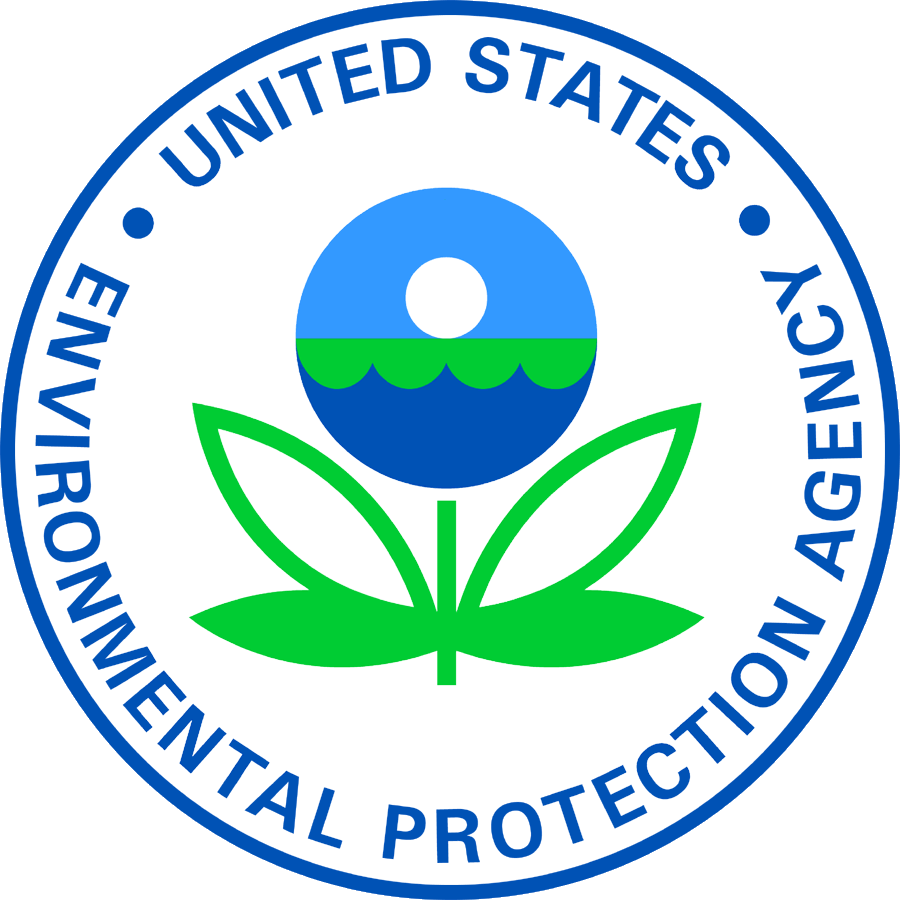 9